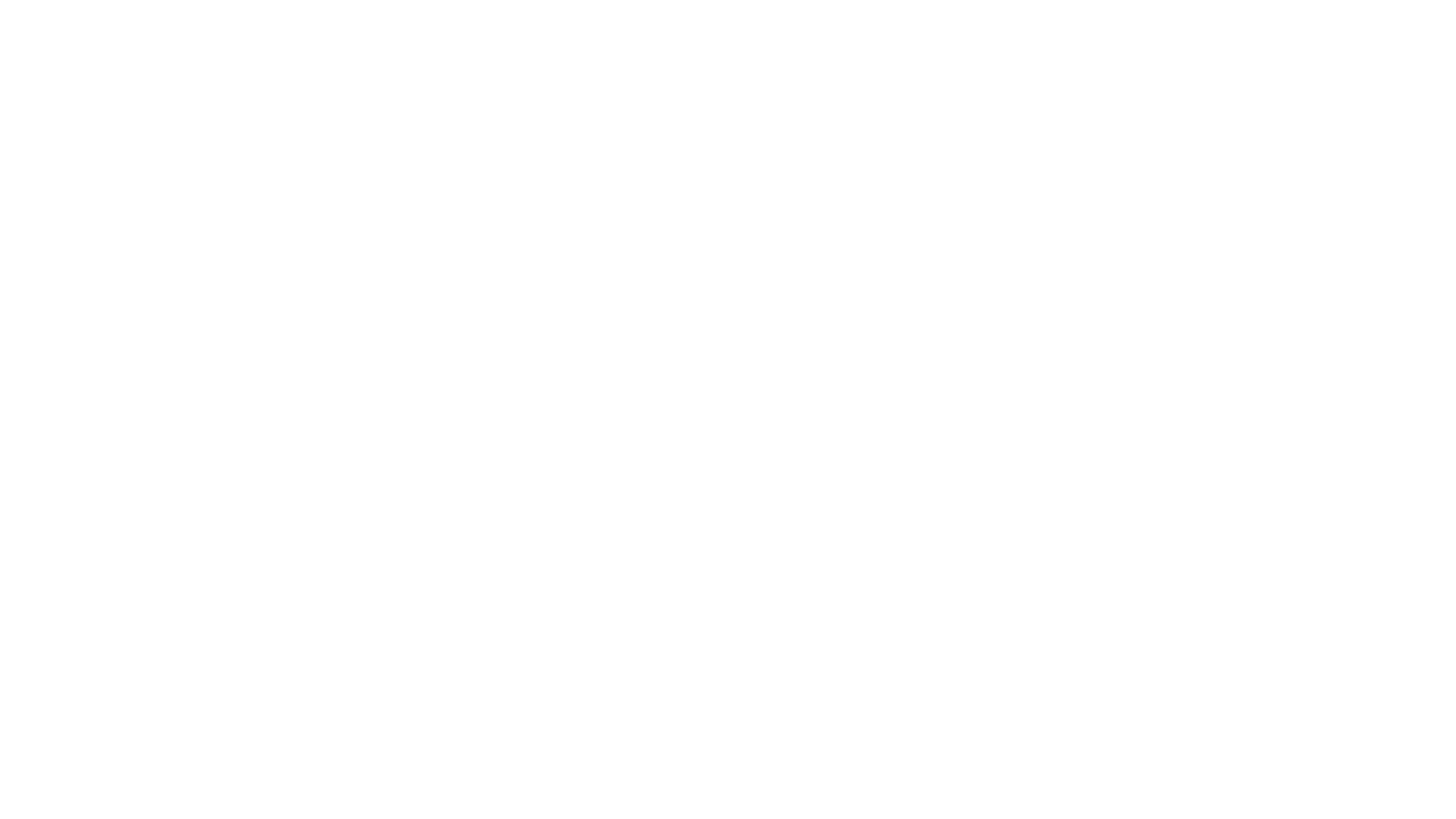 Arbitration: it’s really not that bad
Lucy Greenwood, International Arbitrator
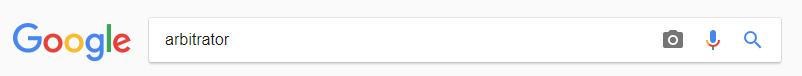 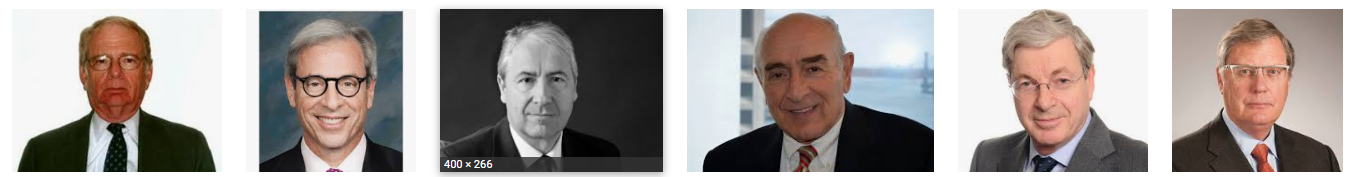 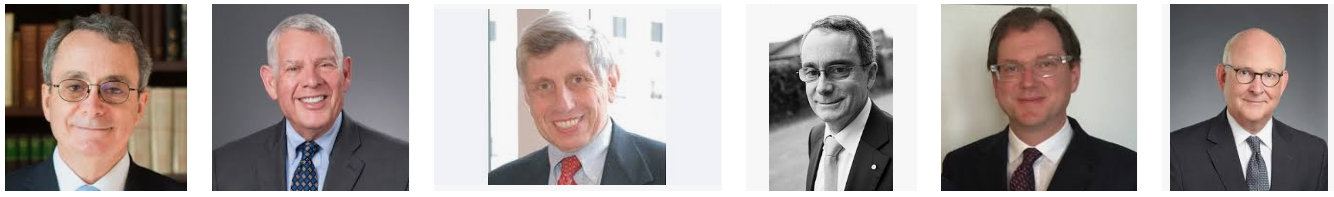 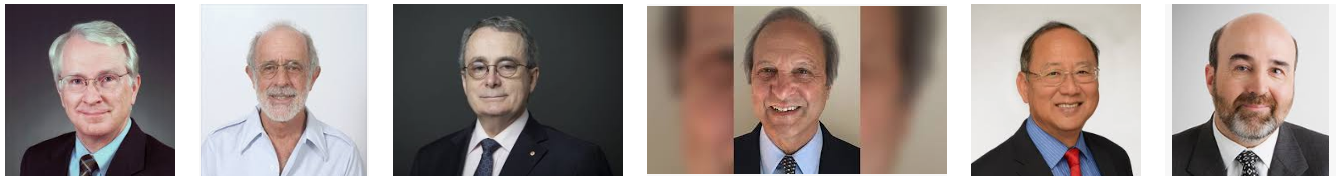